Your Presenters
Maria del Carmen Rodriguez, District 34 CRO
Services the Chicago (IL, which includes northwestern counties in Indiana); Milwaukee (WI); and St. Louis (MO) USCIS Field Offices
Paul Cloutier, District 32 CRO
Services the Minneapolis/St. Paul (MN), Omaha (NE), Kansas City (MO), and Wichita (KS) USCIS Field Offices
Who is my Community relations Officer?
The Milwaukee USCIS Field Office Services the following WI Counties:
Brown, Calumet, Columbia, Crawford, Dane, Dodge, Door, Florence, Fond du Lac, Forest, Grant, Green, Green Lake, Iowa, Jefferson, Kenosha, Kewaunee, Lafayette, Langlade, Manitowoc, Marinette, Marquette, Menominee, Milwaukee, Oconto, Outagamie, Ozaukee, Racine, Richland, Rock, Sauk, Shawano, Sheboygan, Walworth,  Washington, Waukesha, Waupaca, Waushara, and Winnebago. CRO Maria del Carmen Rodriguez covers these counties.
The Minneapolis/St. Paul USCIS Field Office Services the following WI Counties: Adams, Ashland, Barron, Bayfield, Buffalo, Burnett, Chippewa, Clark, Douglas, Dunn, Eau Claire, Grant, Iron, Jackson, Juneau, La Crosse, Lincoln, Marathon, Monroe, Oneida, Pepin, Pierce, Polk, Portage, Price, Richland, Rock, Rusk, Sawyer, St. Croix, Taylor, Trempealeau, Vernon, Vilas, Washburn, and Wood. CRO Paul Cloutier covers these counties.
Grant, Richland & Rock CountyStakeholders
Use the “Field Office Locator” tool at: https://www.uscis.gov/about-us/find-a-uscis-office/field-offices
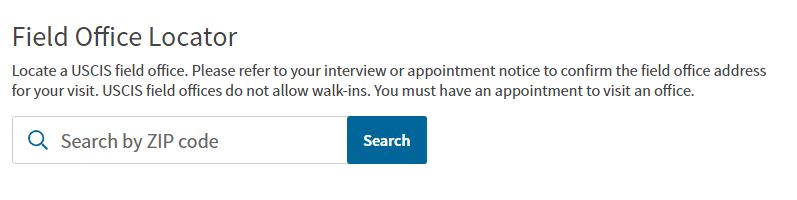 Contact Info
Maria del Carmen Rodriquez (Milwaukee Field Office):
	Chicago.CommunityRelations@uscis.dhs.gov

Paul Cloutier (Minneapolis/St. Paul Field Office):
	C32East.CRO@uscis.dhs.gov